Dall’osservazione all’azione
Incontri neoassunti sostegno
Castelcovati marzo 2025
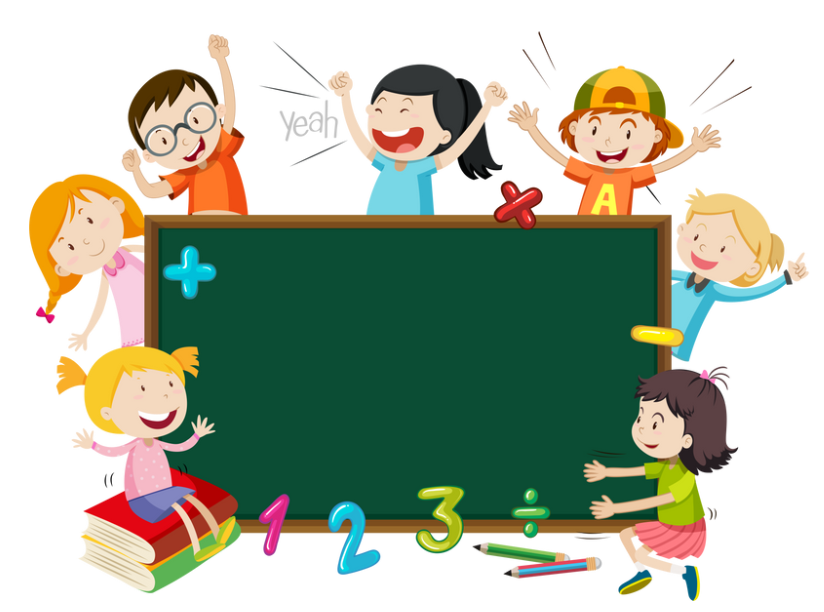 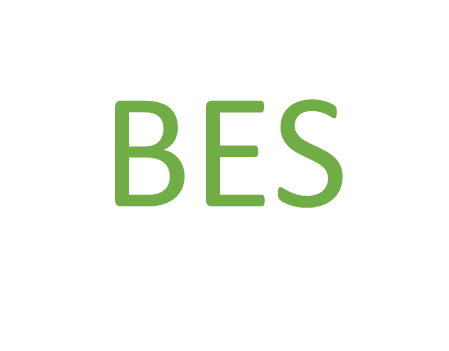 BES
BES
BES
BES
BES
BES
BES
L’importanza della cornice:
la nostra cornice
In educazione le cornici sono fondamentali

La cornice valorizza delimitando

Tra quadro e cornice si creano assonanze e dissonanze
Gli atteggiamenti verso la disabilità e l’inclusione, in molti casi, svolgono una funzione predittiva in grado di influenzare direttamente gli esiti degli studenti, poiché i processi cognitivi, secondo Bandura, sono indotti da esperienze di padronanza derivanti da prestazioni efficaci.



No pregiudizi, no preconcetti.
Nulla per scontato.
Guardare oltre (manca qualcosa?).
Aspetto globale e dinamico (antecedenti, conseguenti, correlazioni).
Lettura di ciò che si osserva.
1° attività - Scambio di esperienze osservative
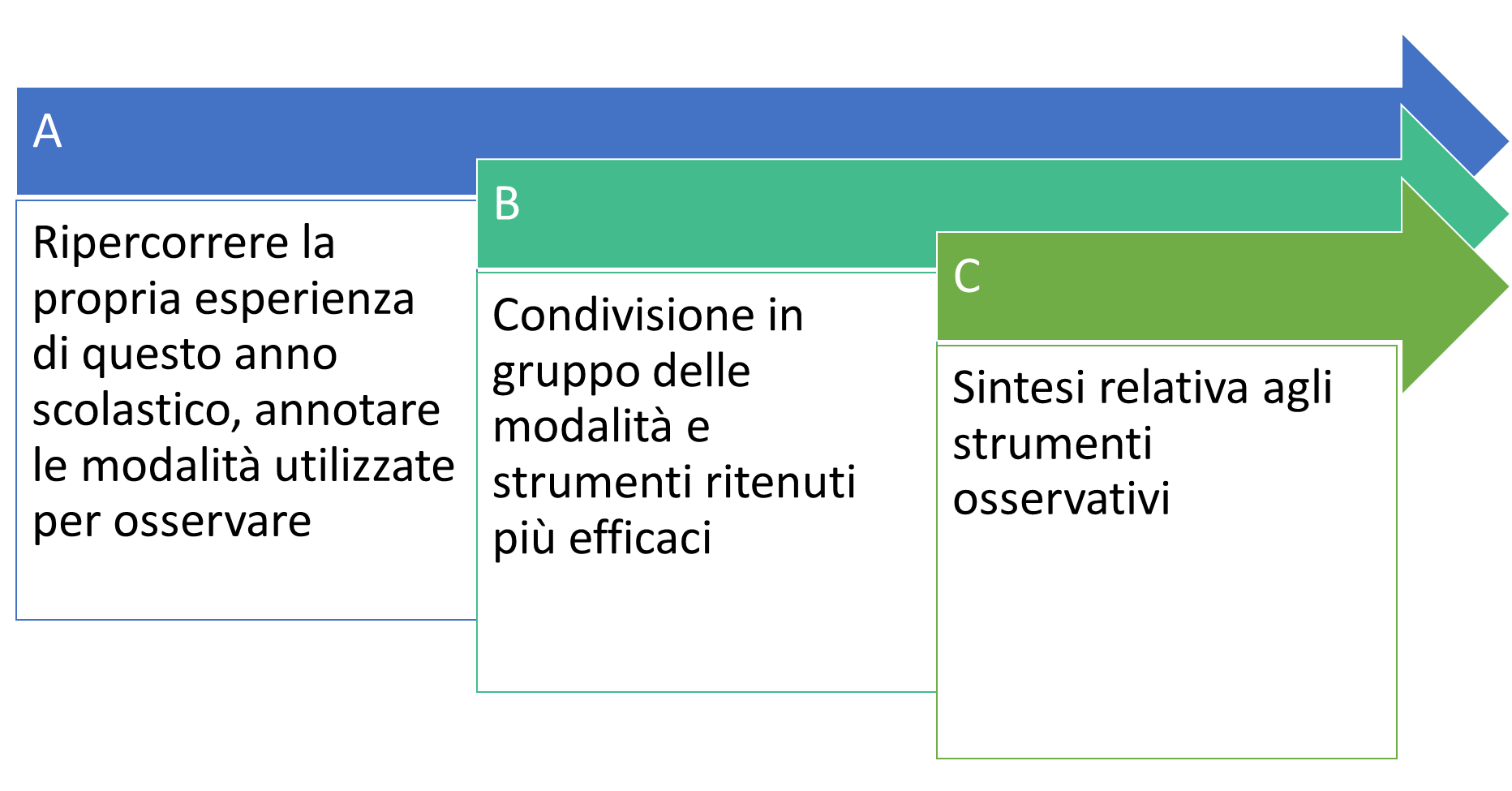 Osserviamo sempre
A PARTIRE DA 
CIÒ CHE SIAMO
CIÒ CHE CONOSCIAMO 


PER ANALOGIA
PER DIFFERENZA	
INFLUENZATI DA QUANTO ACCADE NEL GRUPPO
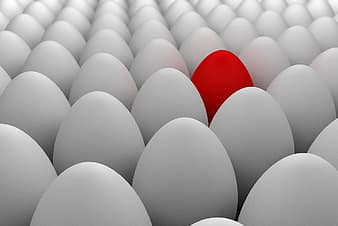 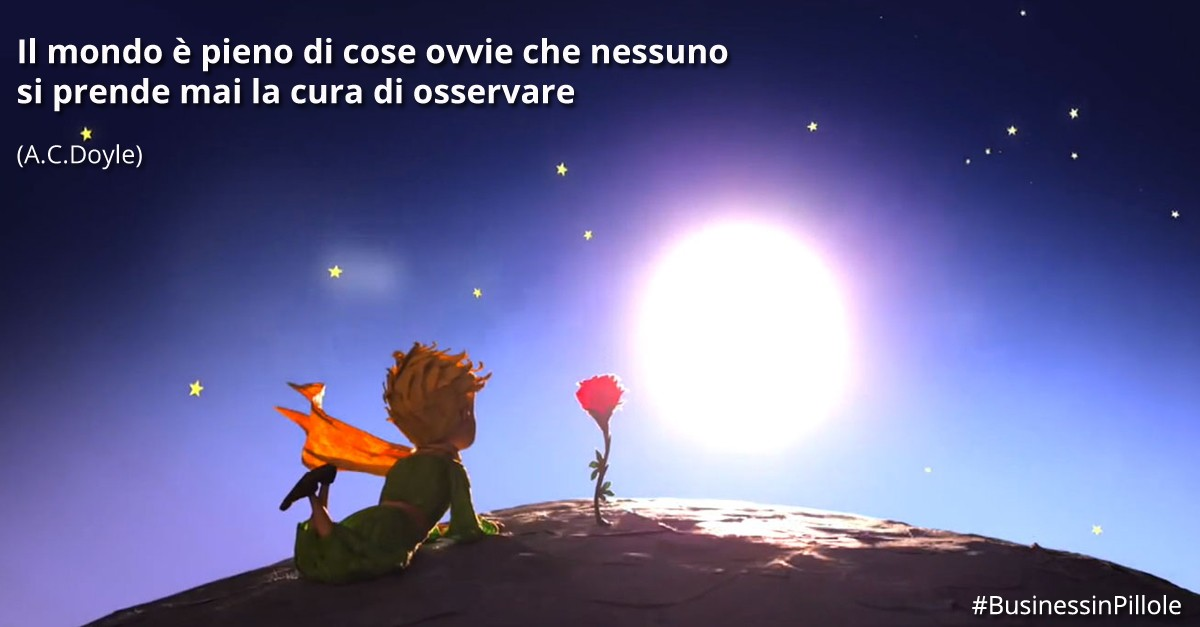 COSÌ SUCCEDE A SCUOLA 
una cecità che ostacola l’apprendimento
“OSSERVARE” è un atto intenzionale.
È un processo cognitivo, in quanto non solo è orientato alla lettura di un fenomeno/situazione ma soprattutto alla sua comprensione.
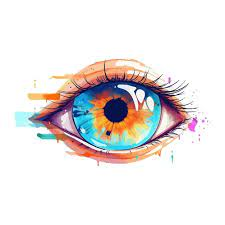 COSA VEDO?
“VEDERE”, un verbo di percezione che non implica intenzione.
Strumenti di osservazione
Può essere spontanea o intenzionale-sistematica
L’osservazione spontanea si ha quando “i fatti parlano da soli” e l’osservatore osserva e ascolta
L’osservazione  intenzionale si ha quando  l’osservatore si interroga  in modo esplicito sui processi analizzati
L’osservazione  SISTEMATICA si ha quando  l’osservatore mette a punto specifici strumenti  tenendo conto di...
a chi ci rivolgiamo (età, livello scolastico, caratteristiche culturali)
che cosa vogliamo osservare
quali comportamenti  ci danno maggiori informazioni
quali criteri si intendono seguire
Strumenti osservativi
Osservazione per bloccare la percezione del già noto ( D’Alonzo)

Strumenti di osservazione possono essere classificati in base al grado di strutturazione ( minima senza indicatori precisi-  lieve indicazioni sui focus dell’osservazione elevata)

Strumenti osservativi con minima strutturazione sono spesso annotazioni libere durante l’azione (note di campo)

Lieve strutturazione, protocollo carta matita (trascrizione descrittiva di ciò che si osserva)
Alcuni strumenti…
IL DIARIO DI BORDO 



Le annotazioni sotto forma di diario sono indicate in particolar modo per la raccolta di materiale da utilizzare per la riflessione a posteriori e costituiscono uno strumento molto più affidabile rispetto alle informazioni lasciate alla memoria e al ricordo.
Alcuni strumenti…
TEST
 insieme di istruzioni e regole per vagliare le risposte degli alunni
 standardizzato
 creato dagli insegnanti
GRIGLIE DI OSSERVAZIONE

Contenuto chiaro
Dimensioni quantitative o qualitative
Indicatori e descrittori organizzati anche per aree o assi
QUESTIONARIO
 insieme di domande per avere informazioni rilevanti per la valutazione di uno specifico universo
 non sempre facile da codificare
CHECK-LIST (o GRIGLIE di CONTROLLO)
 L’attenzione è sui comportamenti;
 modo sistematico per valutare la presenza o meno di importanti caratteristiche in una data prestazione o in un prodotto.
Serve a sistematizzare l’osservazione.
Dovrebbe avere i seguenti criteri:
Un elenco di item relativamente breve
Ciascun item deve essere chiaro
Ciascun item deve essere centrato su un comportamento o su una caratteristica osservabile
Devono essere inclusi solo i comportamenti e le caratteristiche rilevanti
Gli item devono essere sistemati in modo tale che l’elenco, nel suo complesso, sia facile da utilizzare
Alcuni strumenti…
TECNICA DEGLI EPISODI CRITICI
annotazione immediata di un episodio critico astenendosi da giudizi ed interpretazioni
può essere la base per la strutturazione di griglie di osservazione
DDI
DIAGNOSI
FAMIGLIA
ASPETTATIVE
Perché osservare?

Osservare per?
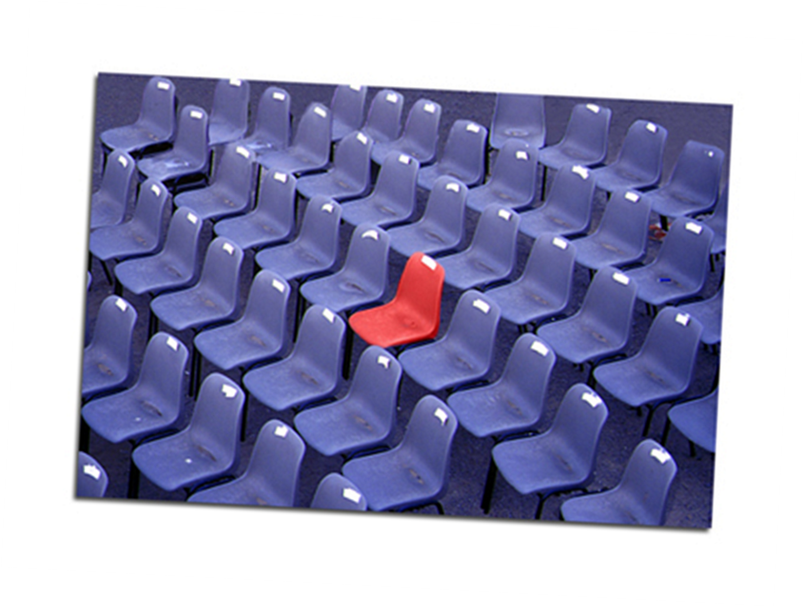 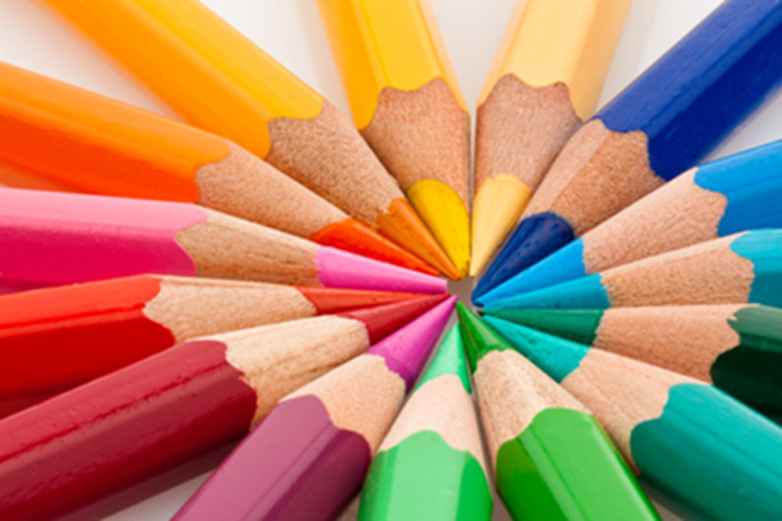 OTTICA INCLUSIVA
Osservare per…
Conoscere/Capire
Progettare 
Agire 
Valutare
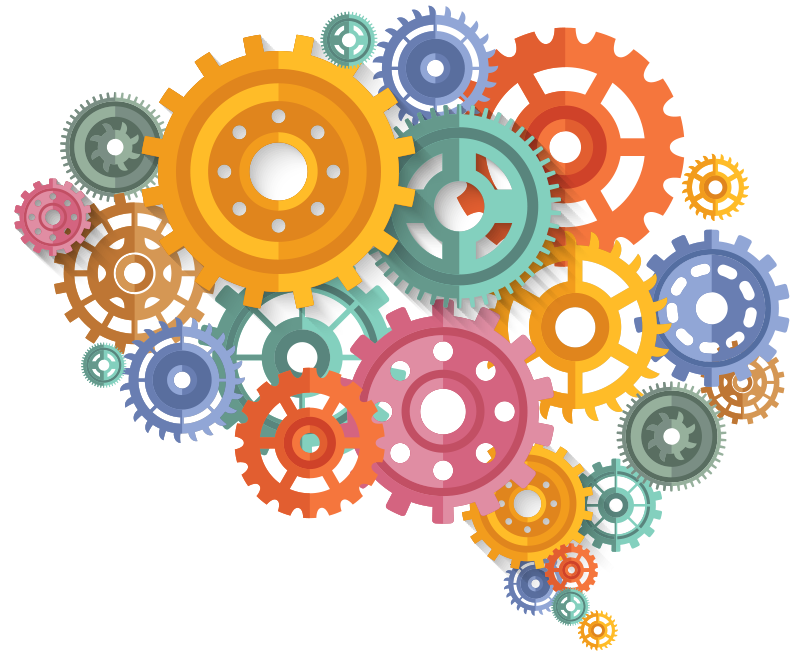 Stile di apprendimento
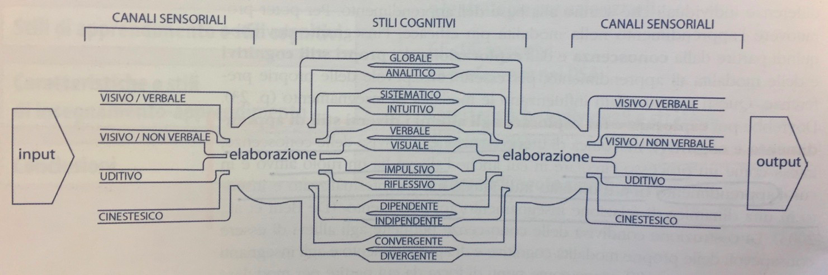 È l’approccio all’apprendimento preferito di una persona, il suo modo tipico e stabile di percepire, elaborare, immagazzinare e recuperare le informazioni (Mariani, 2000)
CANALI DI ACCESSO ALLE INFORMAZIONI:
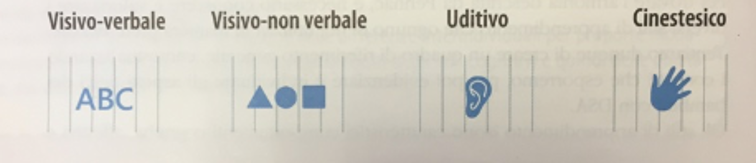 STILI COGNITIVI:
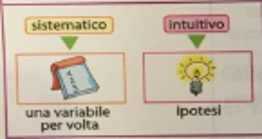 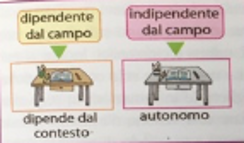 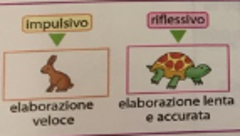 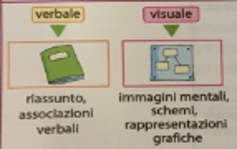 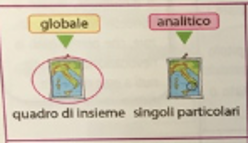 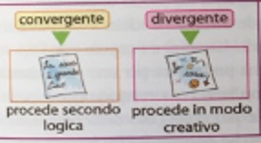 Stili di insegnamento
OGNI INSEGNANTE TENDE A RIPRODURRE IL PROPRIO STILE DI APPRENDIMENTO NEL SUO STILE DI INSEGNAMENTO.


Come sperimentare strategie diverse di insegnamento?
Essere consapevoli dei diversi stili cognitivi e di apprendimento.
Conoscere le differenze dei propri alunni.
Essere consapevoli dei propri stili e di come influiscono sulla modalità di insegnamento e valutazione.
Far sperimentare strategie diverse.
Allenare i diversi canali di accesso alle informazioni.
Insegnare metodi diversi.
…..
Scelta delle azioni
E adesso cosa faccio…?
Come ho scelto cosa fare

Difficoltà maggiori nella scelta

Di quali azioni mi sono preoccupato in particolare
In gruppo - attività
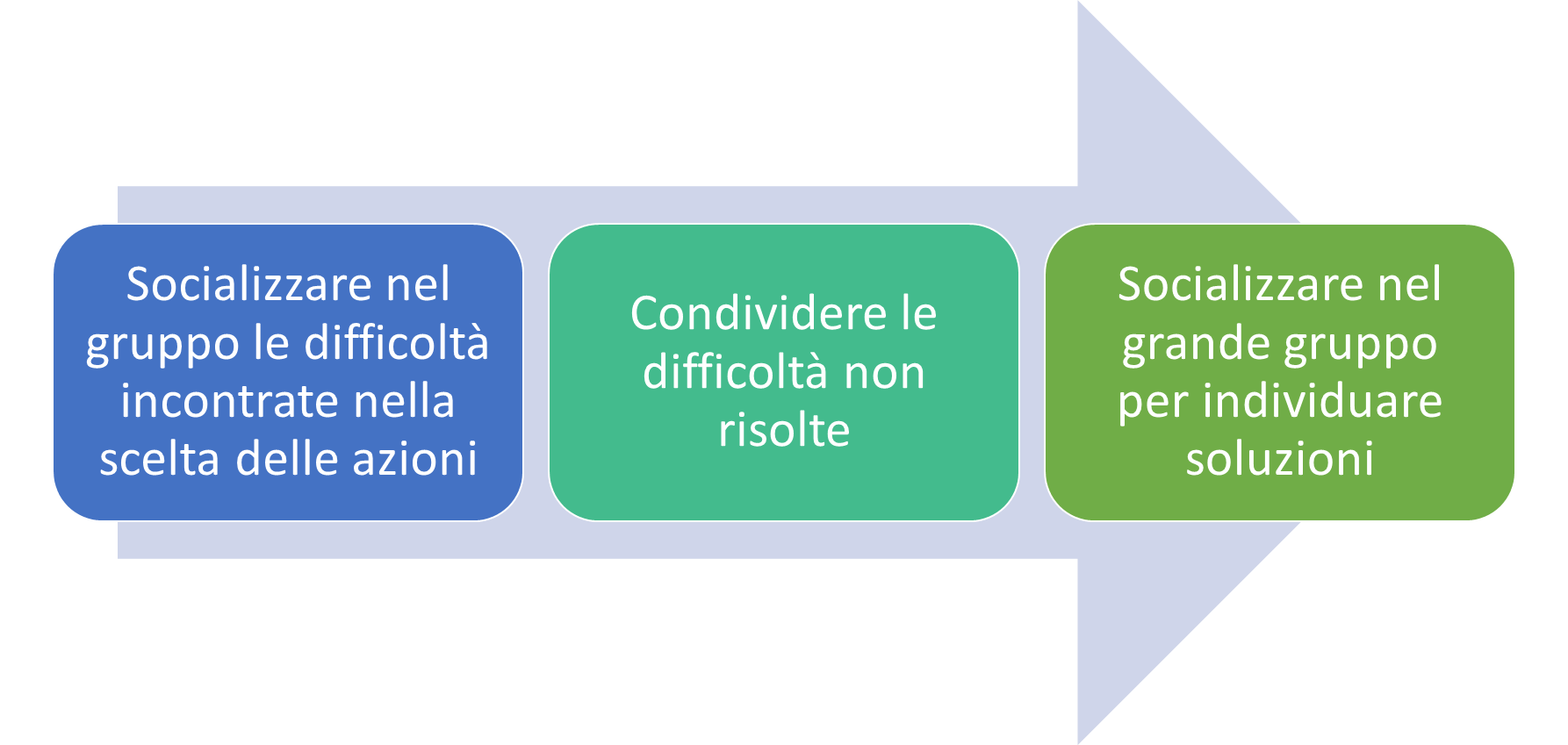 Difficoltà strumentali
Difficoltà di attenzione e concentrazione (ADHD)
Difficoltà di decodifica del testo scritto (dislessia)
Difficoltà di comprensione del messaggio
Difficoltà di organizzazione dello spazio grafico (disprassia)
Difficoltà di passare dalle operazioni concrete a quelle astratte (discalculia)
Svantaggio socio-ambientale e difficoltà a reperire i mezzi logici
Difficoltà linguistica
Strategie educative
Evitare che il problema strumentale crei altri problemi
Evitare di «sbattere» contro il sintomo
«Curare la malattia con la forza della salute» 
	Prestare e offrire competenze 
Mantenere i frammenti e rimandare un Sé competente

Metacognizione del problema (consapevolezza delle difficoltà che incontra)
Personalizzazione delle consegne 
pre-consegna – post-consegna 
semplici, chiare e chiuse
scomposizione nelle singole azioni
Strategie e strumenti
Dipendono dalle difficoltà!
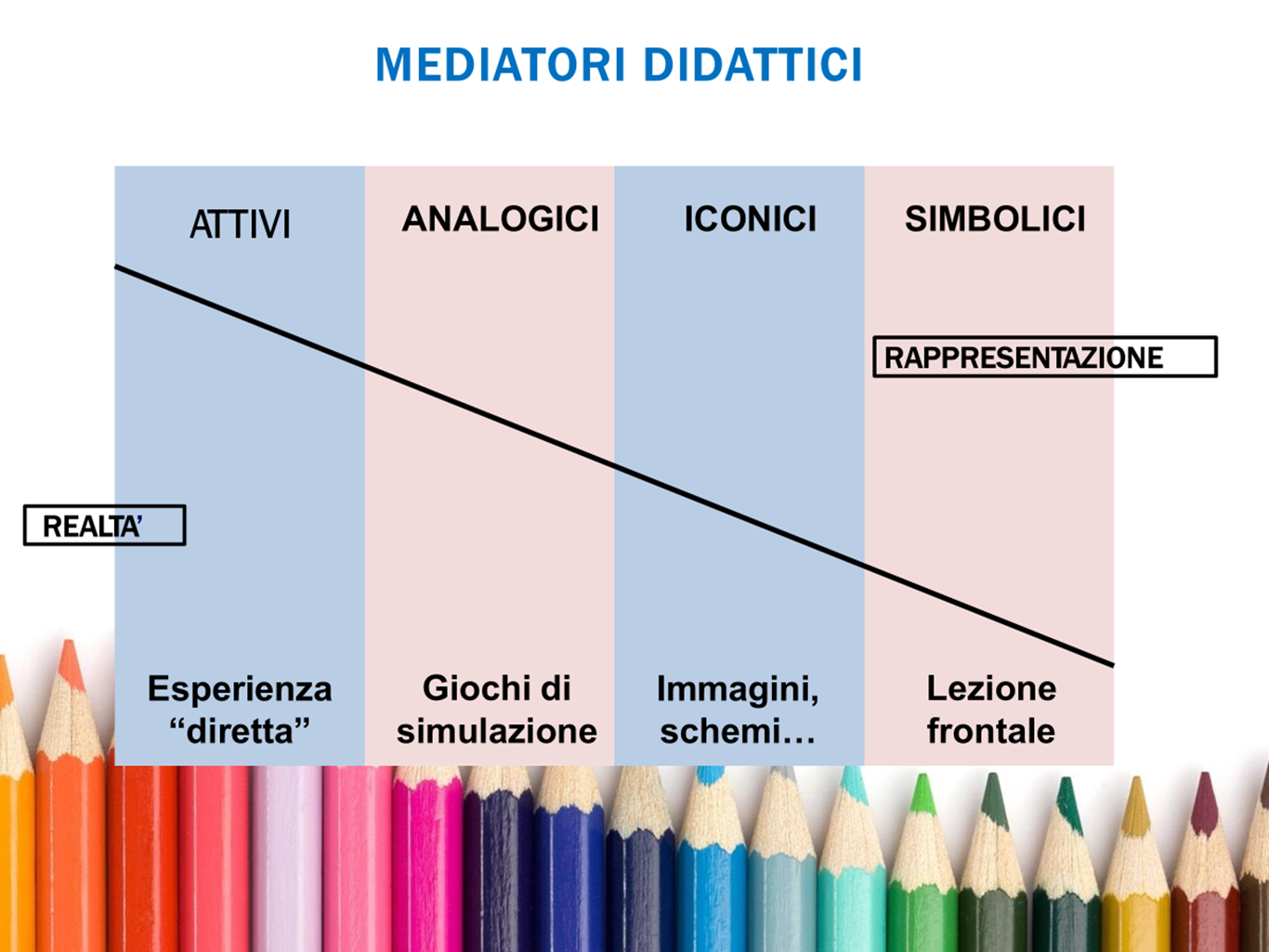 La facilitazione
L’OBIETTIVO NON È DIVERSIFICATO.

SI STIMOLA UN APPRENDIMENTO SIGNIFICATIVO.

SI RIDUCONO LE DIFFICOLTÀ’ DERIVANTI DAL CONTESTO O DAGLI 
STRUMENTI.

SI LAVORA CON TEMPISTICA PIÙ’ DISTESA.

SI ORGANIZZANO SPAZI, MATERIALI (posizione banco e arredi, illuminazione – es. con soggetto autistico).

SI INTRODUCONO STIMOLI DI VARIA NATURA:
 colori
 immagini
 mappe
 organizzatori anticipati (strategie metacognitive)
 autoistruzioni per compiti specifici
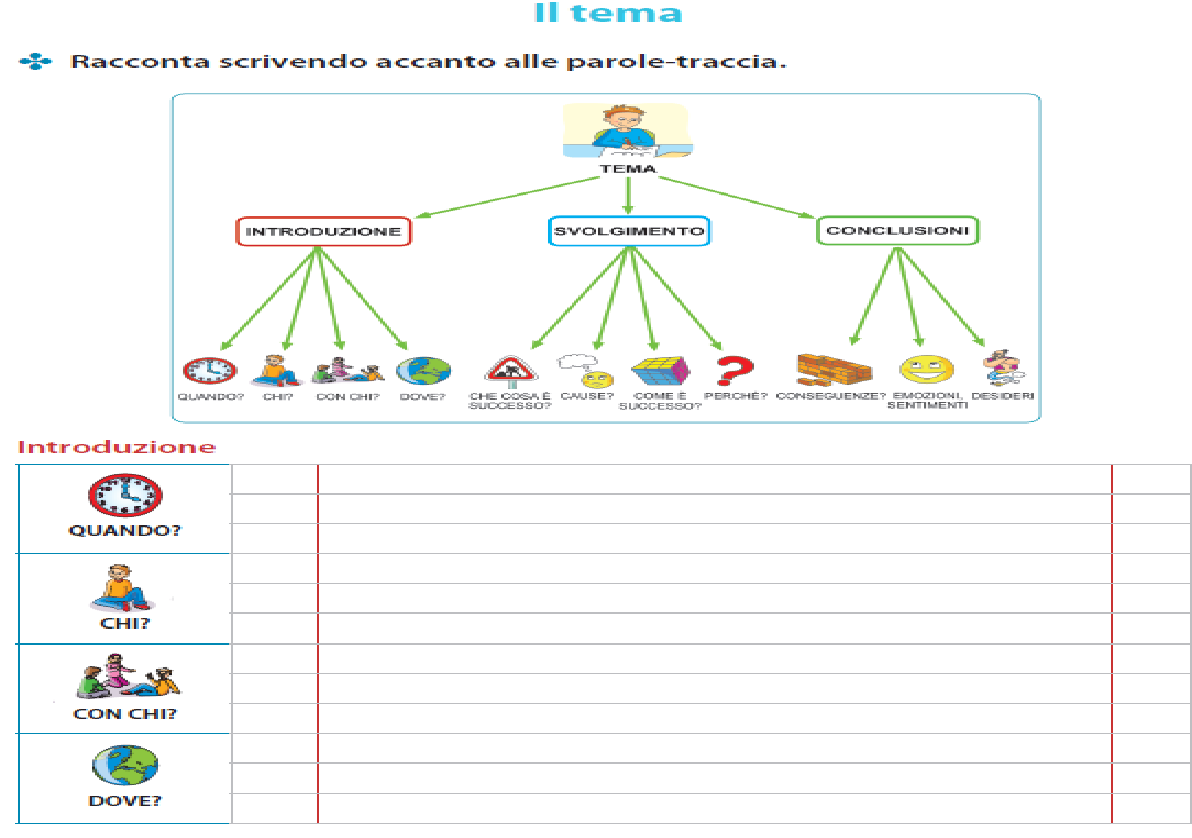 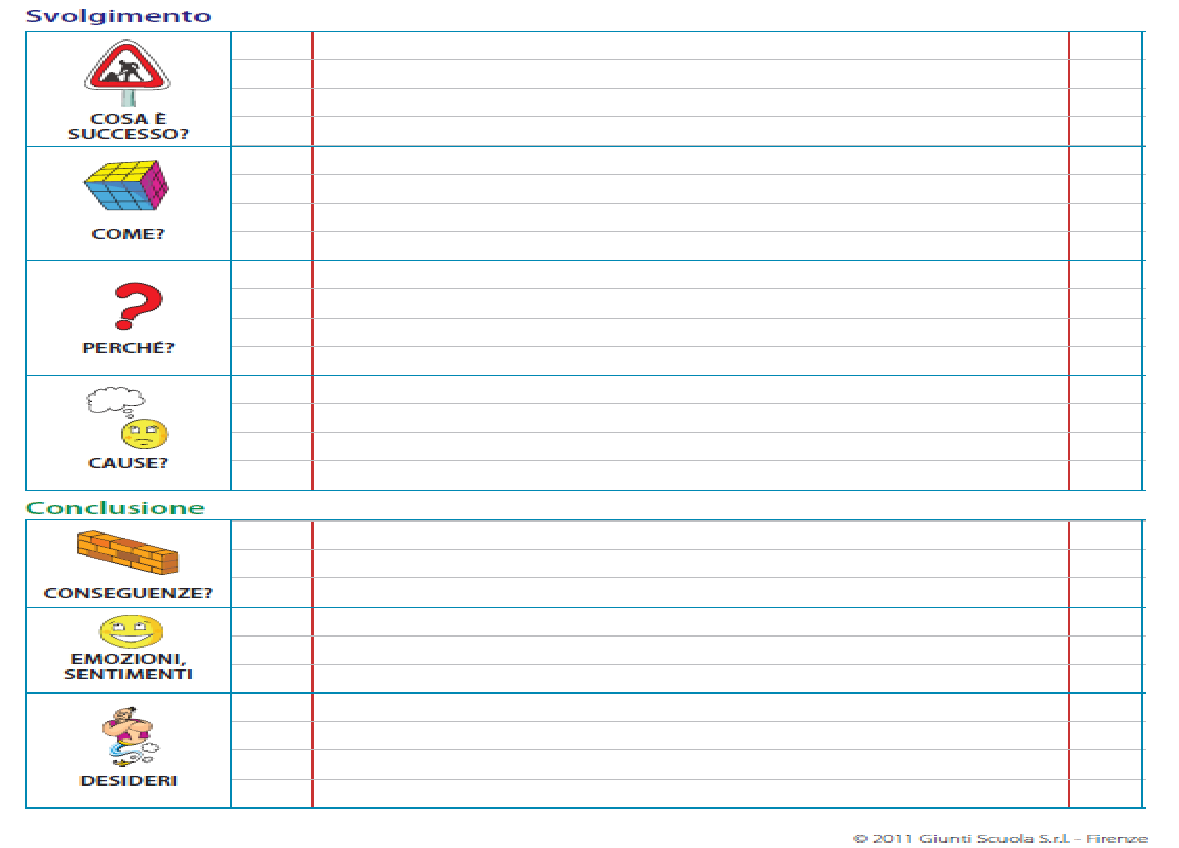 La semplificazione
L’OBIETTIVO E’ SEMPLIFICATO IN MERITO A: 
 COMPRENSIONE
 ELABORAZIONE 
 RISPOSTA 


SI MODIFICA IL LESSICO.

SI RIDUCE LA COMPLESSITÀ’ CONCETTUALE.

SI EVITANO / SOSTITUISCONO ALCUNE PROCEDURE.

SI MODIFICANO I CRITERI DI RISPOSTA E VALUTAZIONE (strumenti compensativi).
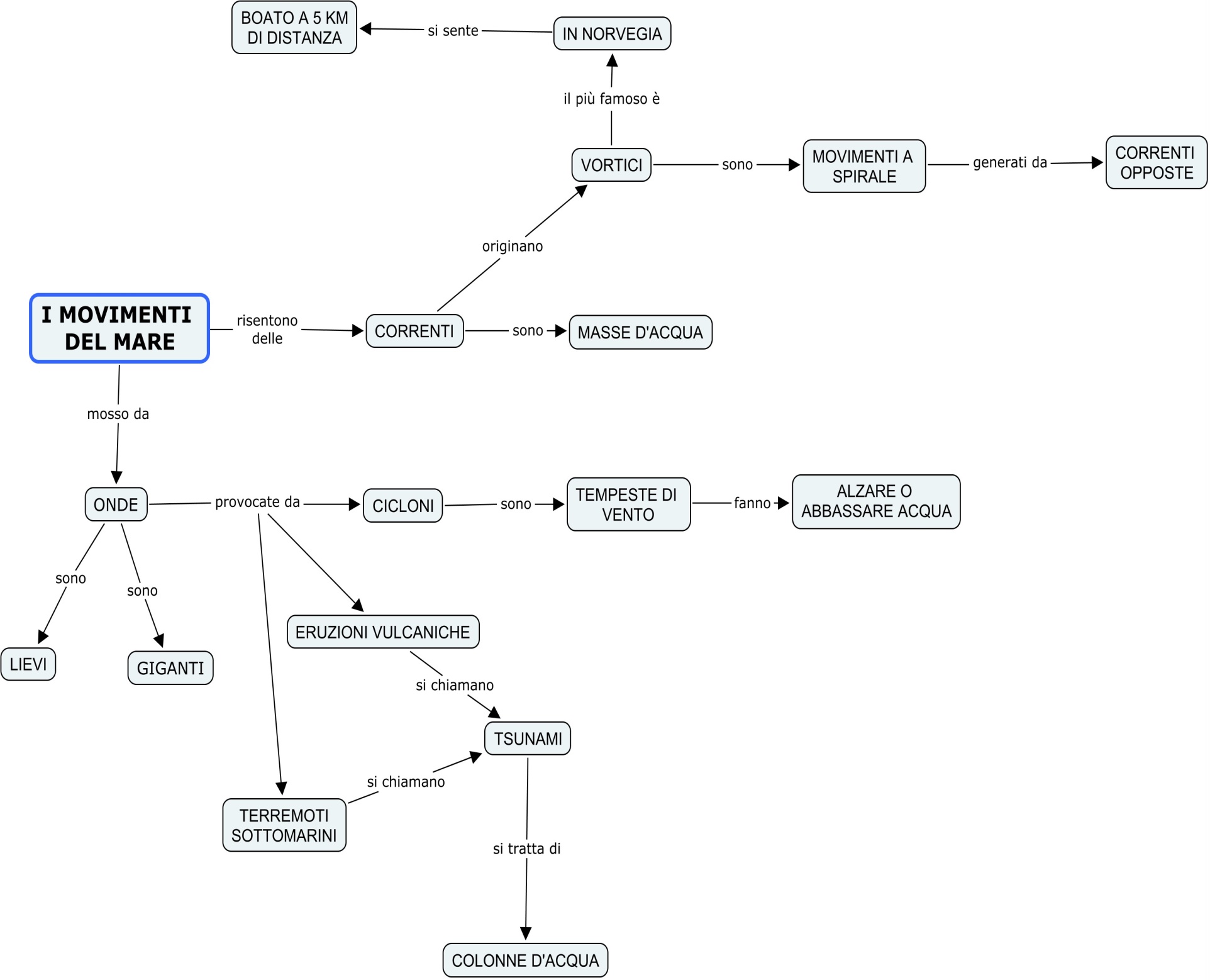 Mappa per la classe
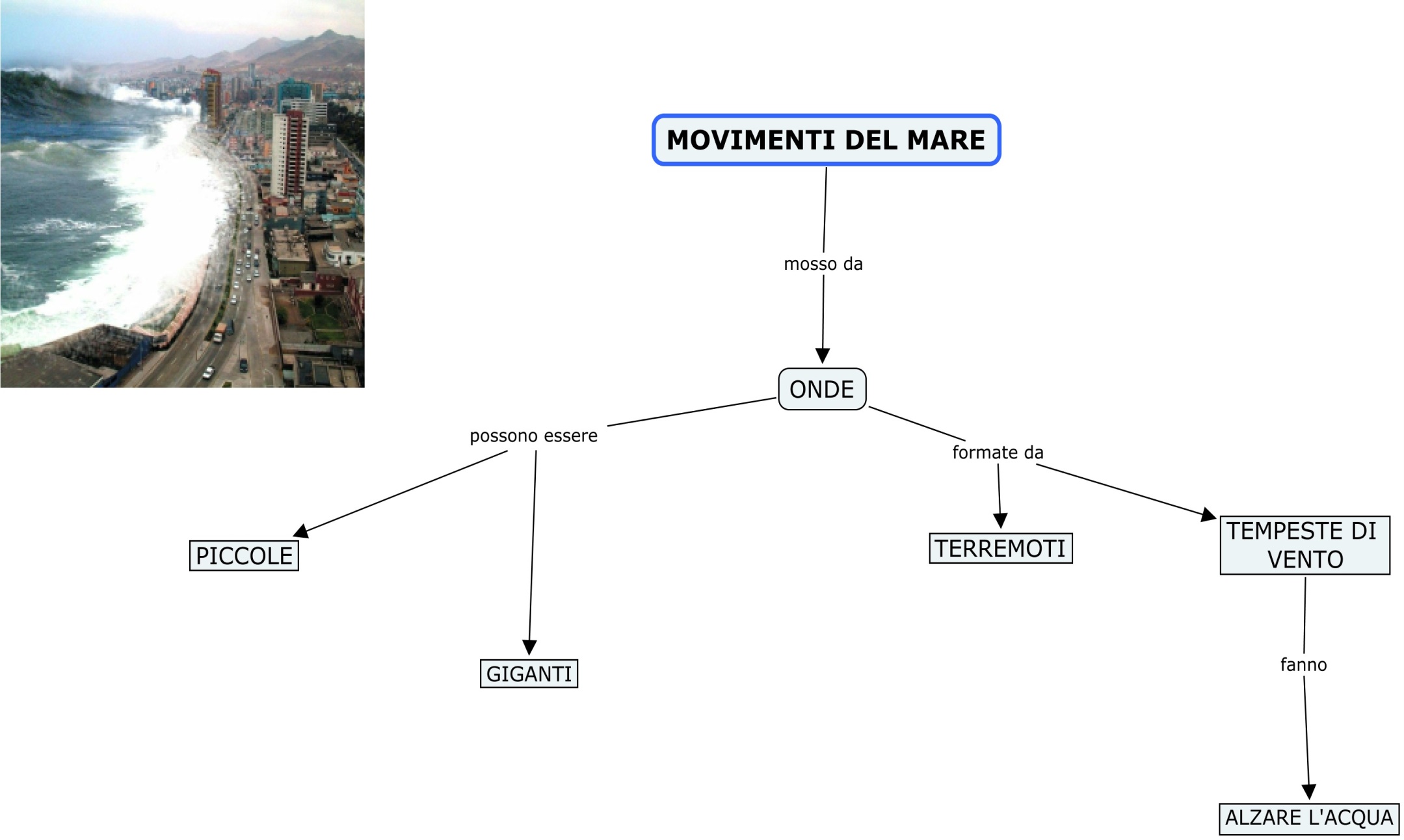 Mappa per l’alunno
ATTIVITA’ PER LA CLASSE
ANALIZZA I NOMI IN TABELLA
ATTIVITA’ PER L’ALUNNO : SCOMPOSIZIONE IN NUCLEI FONDANTI
ANALIZZA I NOMI IN TABELLA
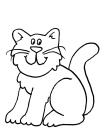 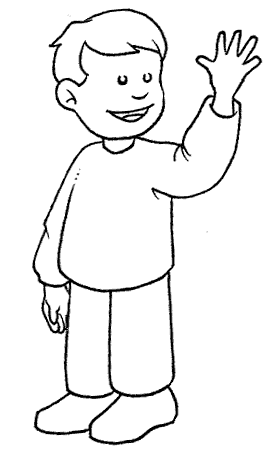 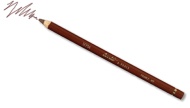 Partecipare alla cultura del compito
L’OBIETTIVO È PIÙ SOCIALE CHE COGNITIVO. 
PEI e PROGETTO DI VITA


SI FA PARTECIPARE L’ALUNNO A MOMENTI SIGNIFICATIVI DELL'ATTIVITÀ’ CURRICOLARE DELLA CLASSE.

SI INSISTE SUL CLIMA EMOTIVO.

SI ATTRIBUISCE IMPORTANZA AI PRODOTTI ELABORATI.
OBIETTIVO SOCIALE: interazione, integrazione, inclusione.
CONTENUTI: abilità di autonomia (relazione, comunicazione, orientamento …)

Occasione per lavorare con gli altri compagni
Per il futuro
Come migliorare
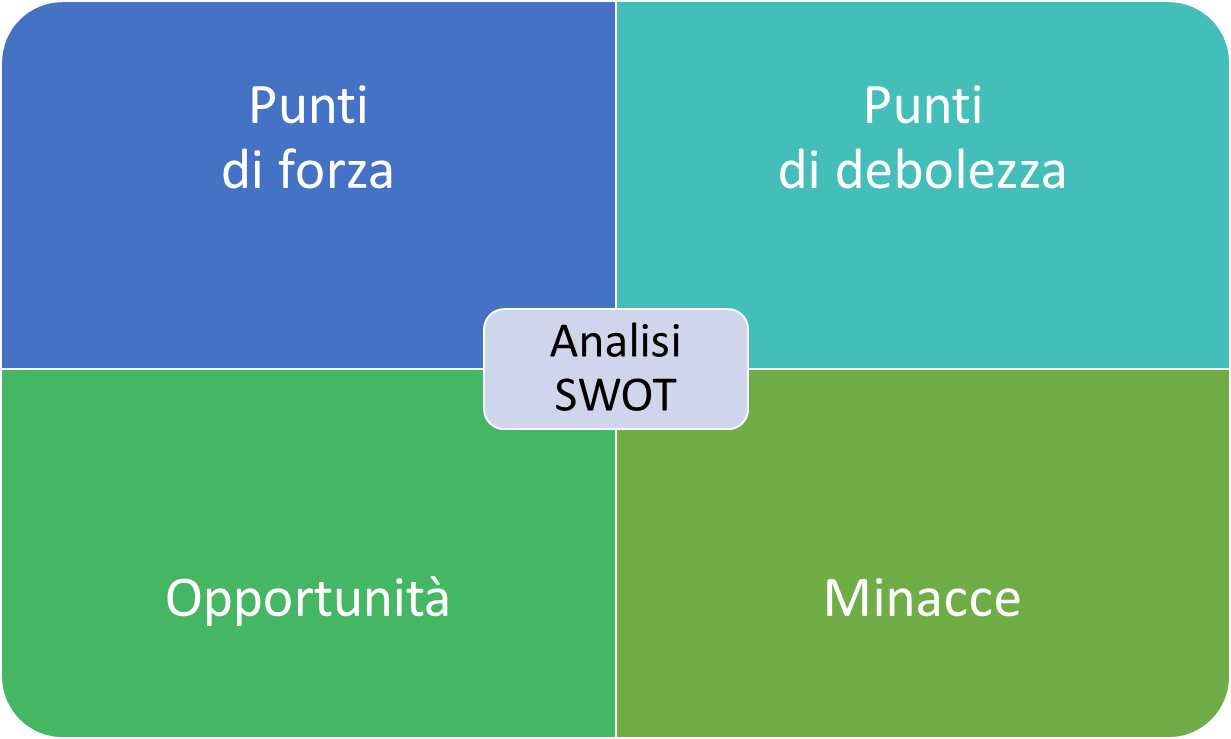 Per riflettere
E SE L’INTEGRAZIONE FOSSE SEMPLICE NORMALITA’ ?
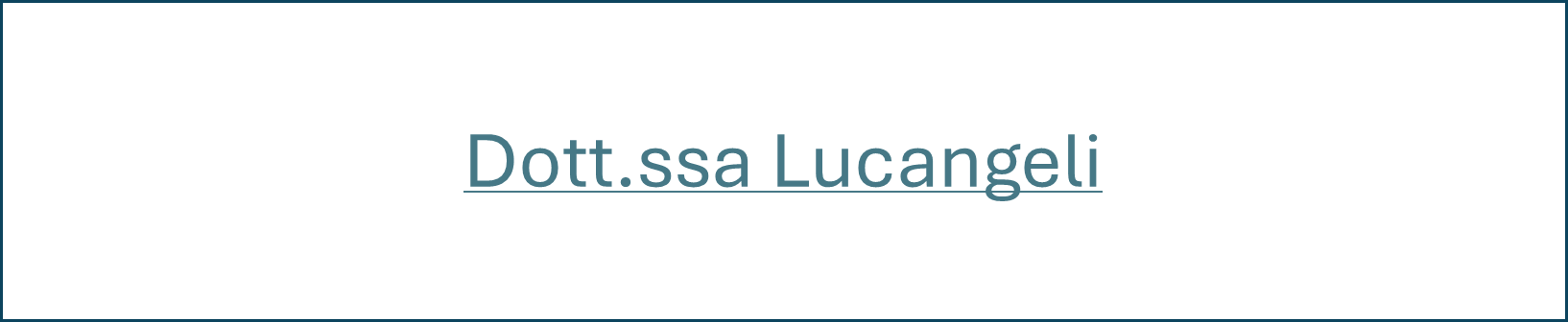 Dott.ssa Lucangeli
https://youtu.be/Dy-5MbaRqok?si=DRRgCog9dAKdmJIO